ПРАВА РЕБЕНКА
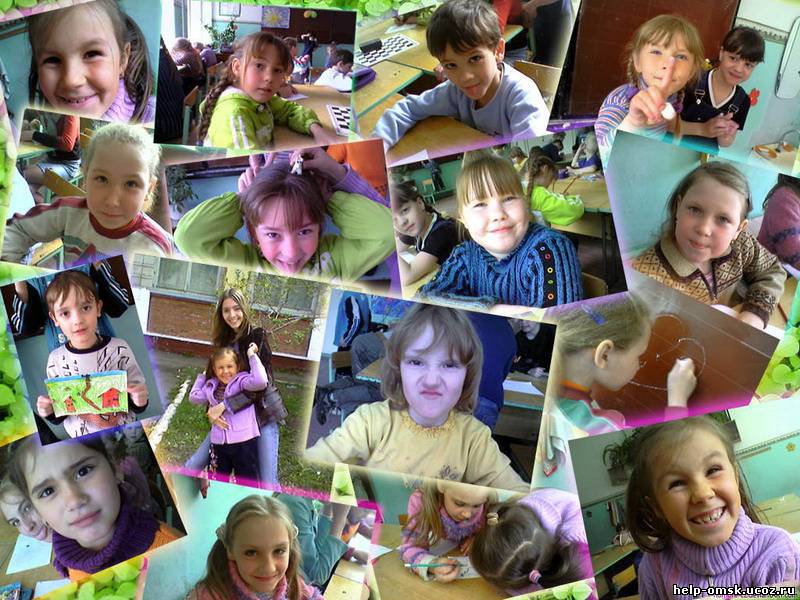 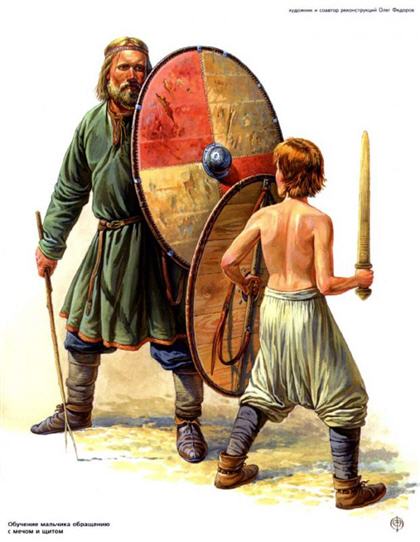 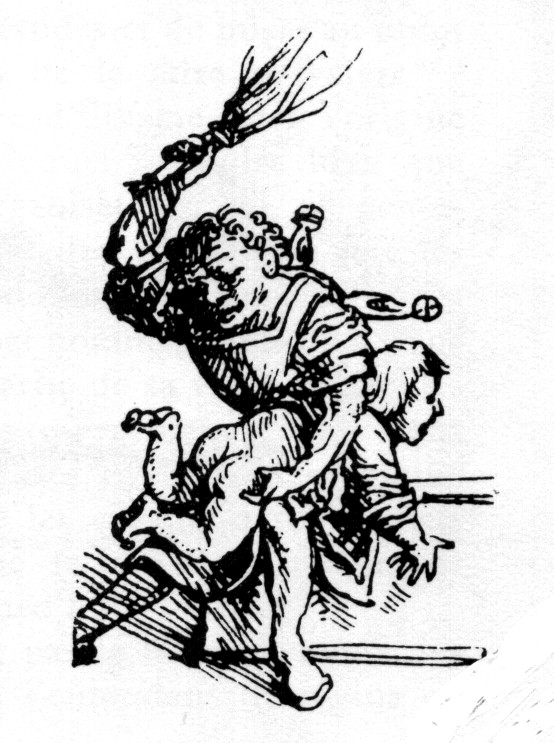 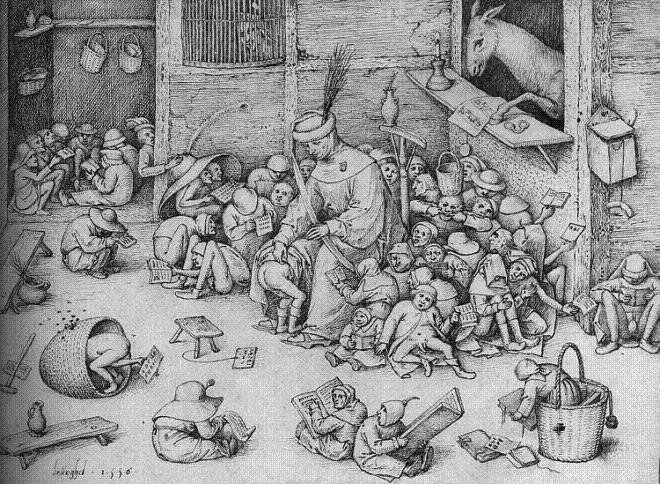 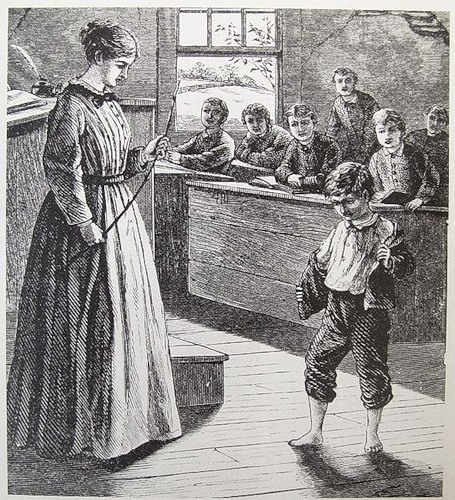 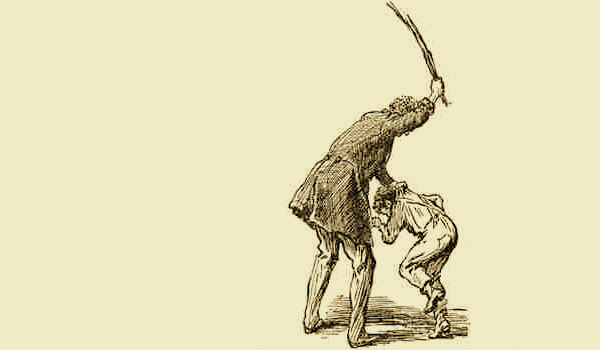 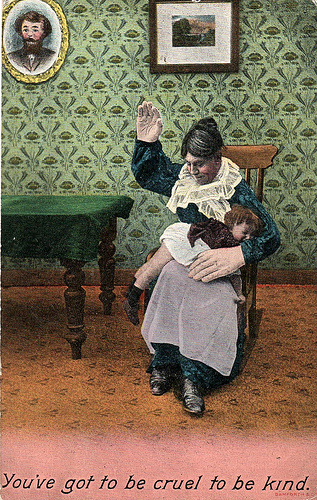 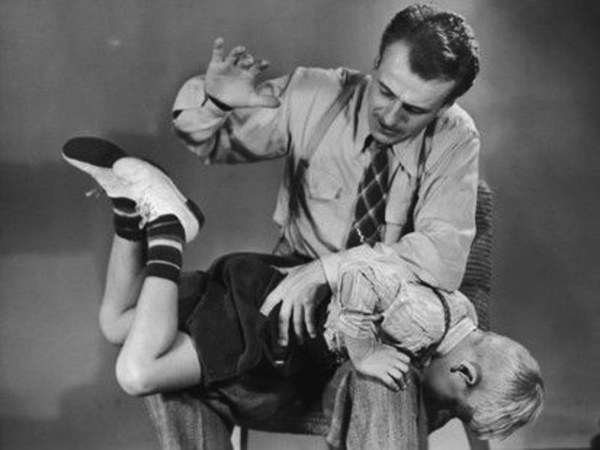 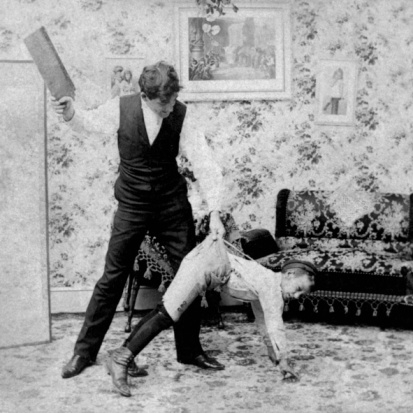 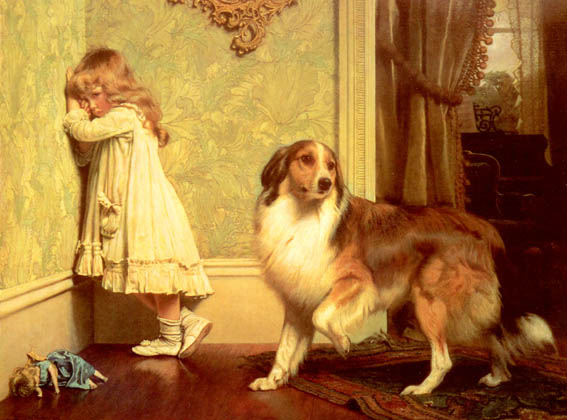 Декларация прав ребенка 
20 ноября 1959г.
Конвенция о правах ребенка 20 ноября 1989г.
Международный договор по какому – либо специальному вопросу, устанавливающий права и обязанности договаривающихся сторон.
Заявление от имени государства, партии, организации; провозглашение основных принципов, правил (от лат. «провозглашение).
Основной источник прав несовершеннолетних граждан
Главный тезис
«Человечество обязано давать детям лучшее, что имеет»
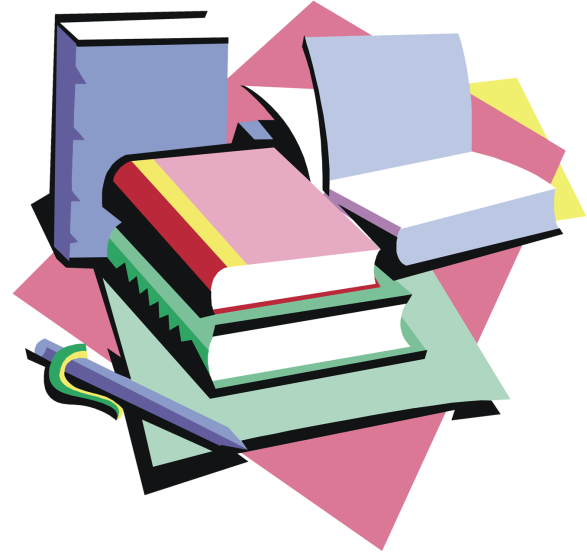 Конвенцию о правах ребенка называют Великой хартией вольностей для детей.
Правовые документы, направленные на защиту прав и свобод ребенка.
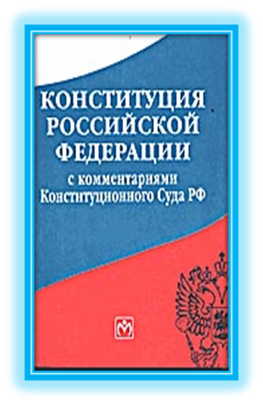 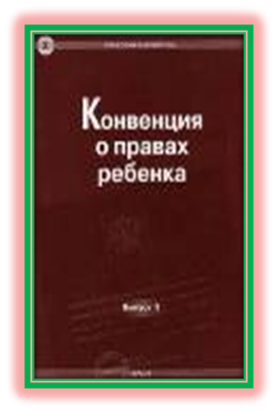 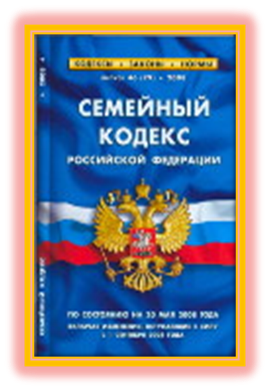 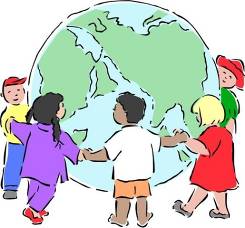 Кого в Конвенции называют ребенком?
Статья 1 
Для целей настоящей Конвенции ребенком является каждое человеческое существо до достижения 18-летнего возраста, если по закону, применимому к данному ребенку, он не достигает совершеннолетия ранее.
основные  права (право на выживание)
права, обеспечивающие развитие ребенка
Виды прав ребенка
права, обеспечивающие семейное благополучие
права, защищающие ребенка
права, обеспечивающие активное участие 
в жизни общества
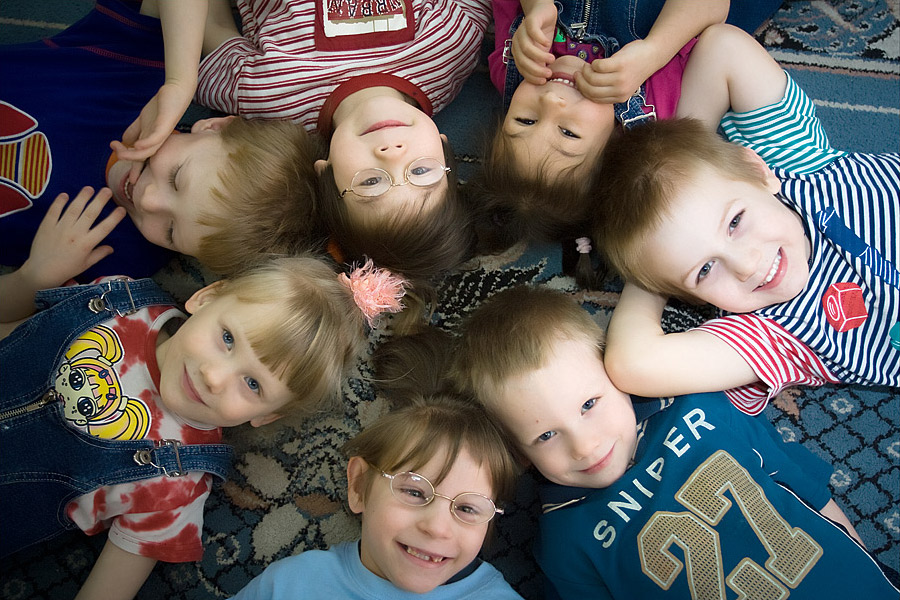 СТАТЬЯ  6
Мама, я имею право на жизнь.
СТАТЬЯ  14
Право ребенка на свободу мысли, совести и религии.
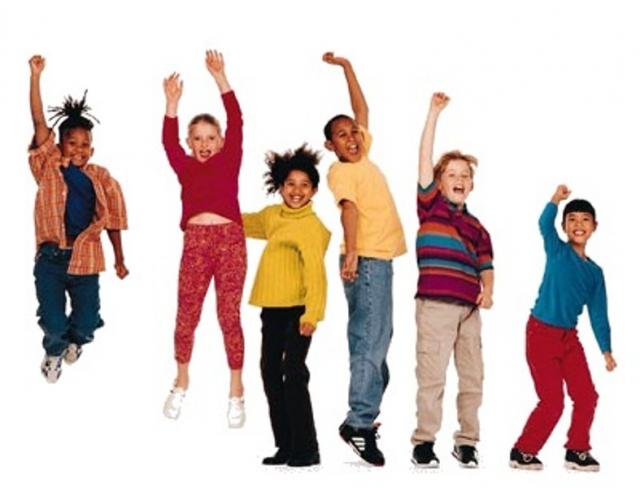 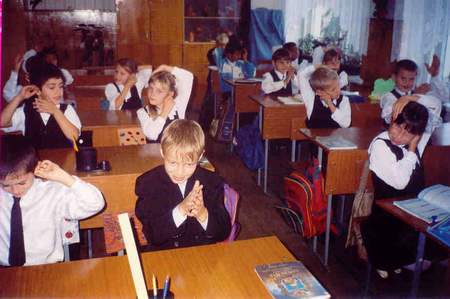 СТАТЬЯ  28
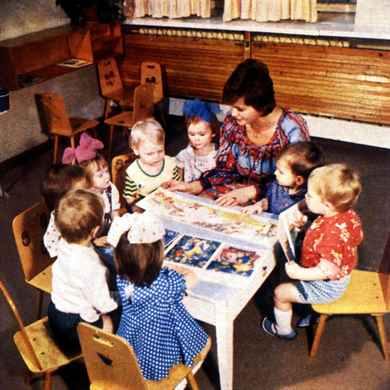 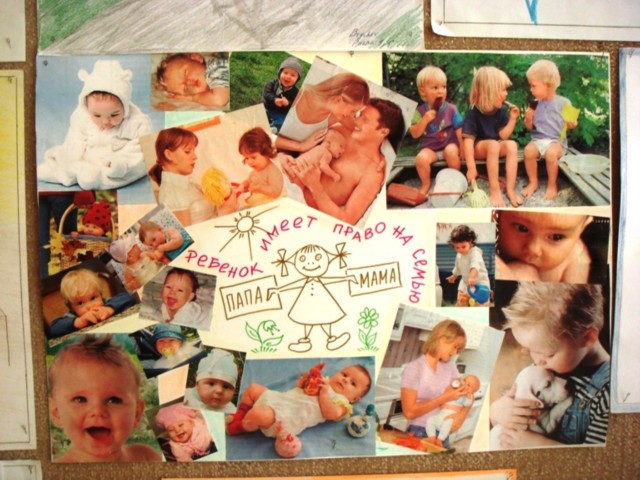 СТАТЬЯ  7
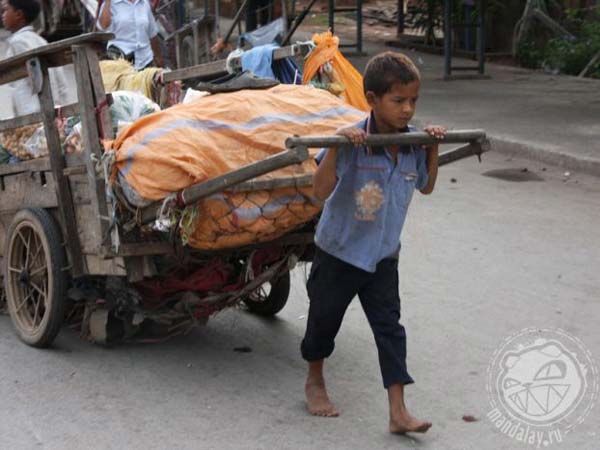 СТАТЬЯ  36
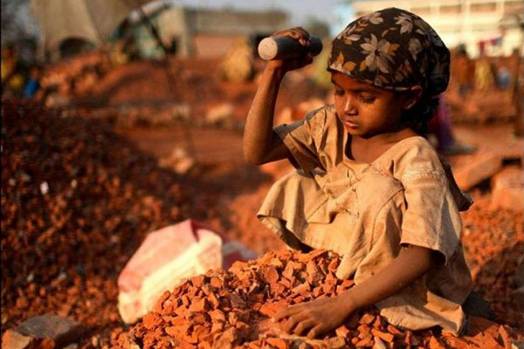 СТАТЬЯ  13
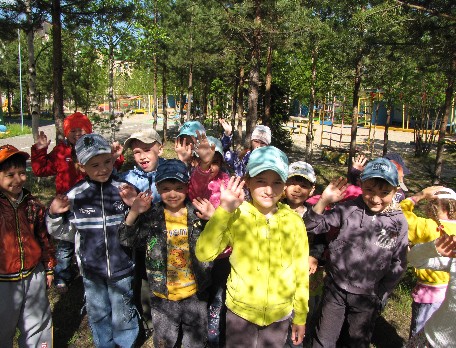 Типичные случаи 
нарушения прав ребенка:
- физическое или психологическое насилие;
- оскорбление или злоупотребление правом;
- отсутствие заботы или небрежное обращение;
- грубое обращение;
- эксплуатация;
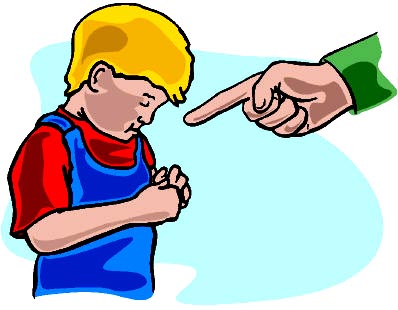 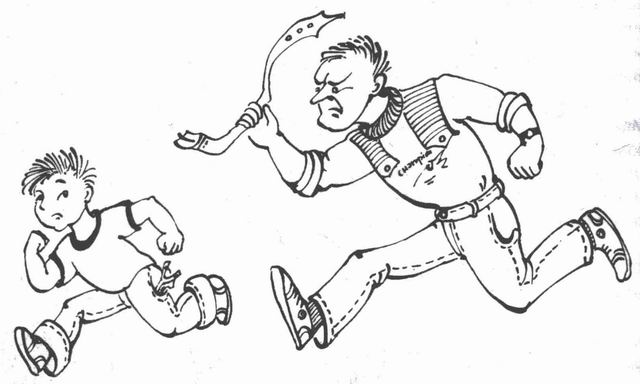 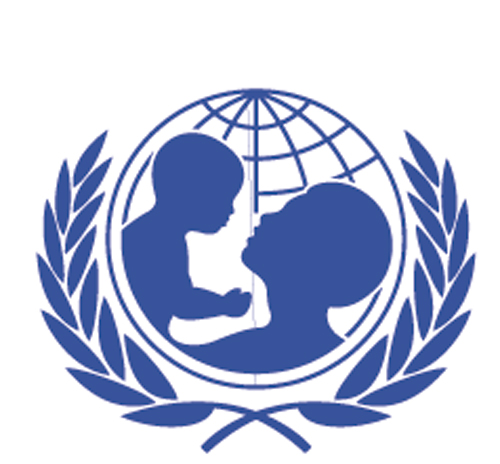 Международные организации
По защите прав  детей
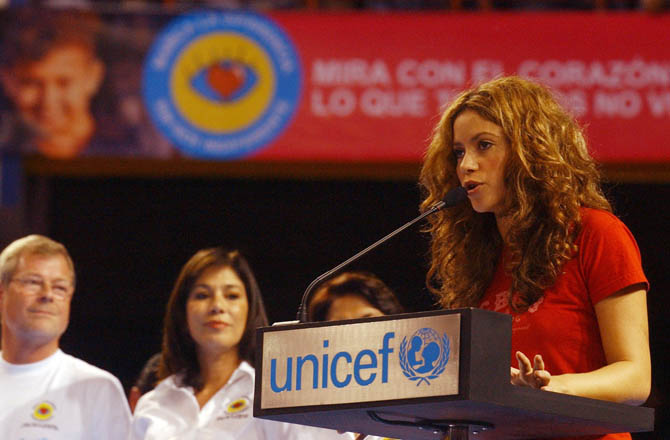 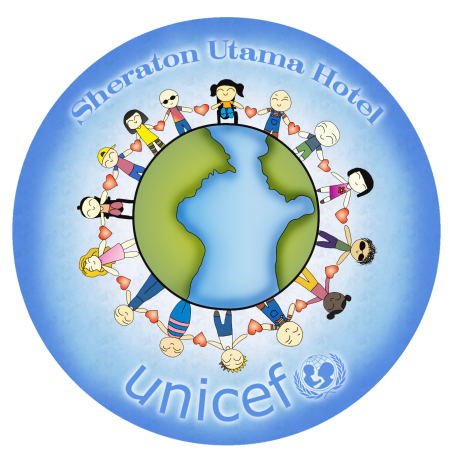 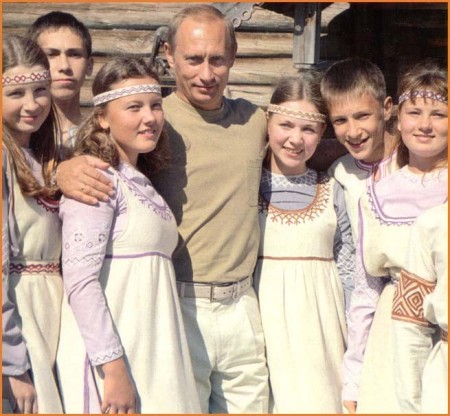 Организация «Дети России»
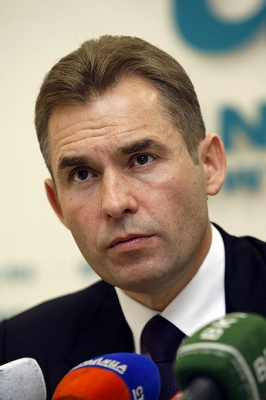 Уполномоченный при президенте РФ 
по правам ребенка Павел Астахов
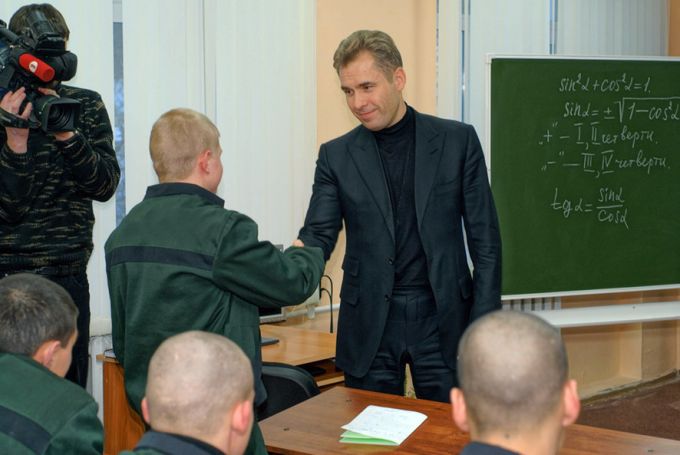 Встреча главы Республики Мордовия 
Волкова Владимира Дмитриевича
с уполномоченным при президенте РФ 
по правам ребенка Павлом Астаховым
Уполномоченный  по правам ребенка 
при главе  Республики Мордовия 
Юткина Наталья Евгеньевна
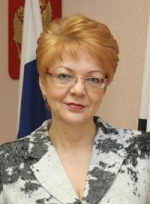 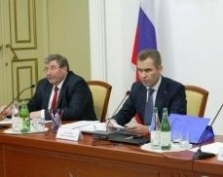 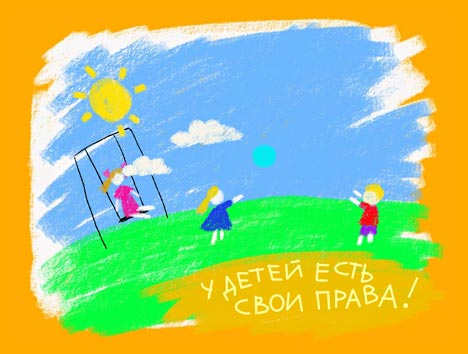 Как можно больше уважения к ребенку, его правам, заботы о нем, любви к нему!